cs2220: Engineering Software
Class 14:Object-Oriented Programming
Fall 2010
University of Virginia
David Evans
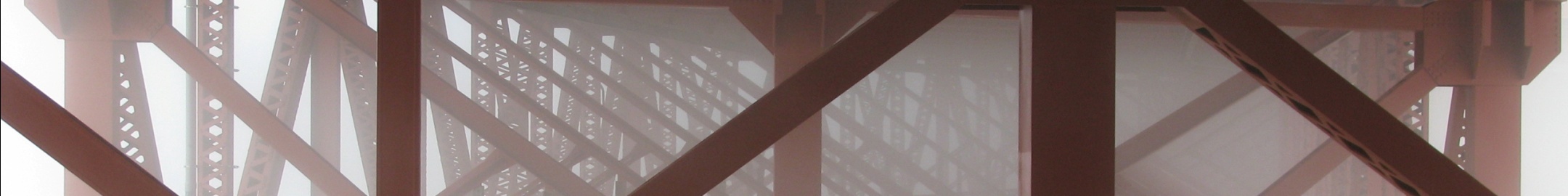 Menu
Subtyping with Parameterized Types
Arrays
Generics
“Object-Oriented Programming”
Subtyping and Arrays
Does B  A imply B[]  A []?
Array Subtyping
static public Object getFirst (Object [] els) throws NoSuchElementException {
   if (els == null || els.length == 0) {
       throw new NoSuchElementException ();
   } else {
       return els[0];
   }
}

static public void main (String args[]) {
     try {
            Object o = getFirst (args);
            System.err.println ("The first parameter is: " + o);
        } catch (NoSuchElementException e) {
            System.err.println ("There are no parameters!");
        }
}
Array Store
static public void setFirst (Object [] els) throws NoSuchElementException {
   if (els == null || els.length == 0) {
       throw new NoSuchElementException ();
   } else {
       els[0] = new Object ();
   }
}
> javac TestArrays.java
> java TestArrays test
The first parameter is: test
Exception in thread "main" java.lang.ArrayStoreException
        at TestArrays.setFirst(TestArrays.java:16)
        at TestArrays.main(TestArrays.java:25)
static public void main (String args[]) {
     try {
            Object o = getFirst (args);
            System.err.println ("The first parameter is: " + o);
            setFirst (args);
        } catch (NoSuchElementException e) {
            System.err.println ("There are no parameters!");
        }
}
Java’s Array Subtyping Rule
Static type checking: B <= A  B[] <= A[]
Need a run-time check for every array store to an array where the actual element type is not known
What would be a better rule?
Generic Subtyping
Does B  A imply T<B>  T<A>?
Generic Subtyping: Novariant
List<String> as; 
List<Object> ao;

ao = as; 
as = ao;
Type mismatch: cannot convert from List<String> to List<Object>
Type mismatch: cannot convert from List<Object> to List<String>
Wildcard Types!
List<? extends Object> ag;

ag = ao;
ag = as;

String s = ag.get(0);
Type mismatch: cannot convert from capture#3-of ? extends Object to String
from Class 2...
Buzzword Description
“A simple, object-oriented, distributed, interpreted, robust, secure, architecture neutral, portable, high-performance, multithreaded, and dynamic language.”      [Sun95]
As the course proceeds, we will discuss how well it satisfies these “buzzwords”.  You should especially be able to answer how well it satisfies each of the blue ones in your final interview.